SchoolreisNederlands Water Museumvrijdag 15 september 2023van 8:15 uur tot 16:00 uur
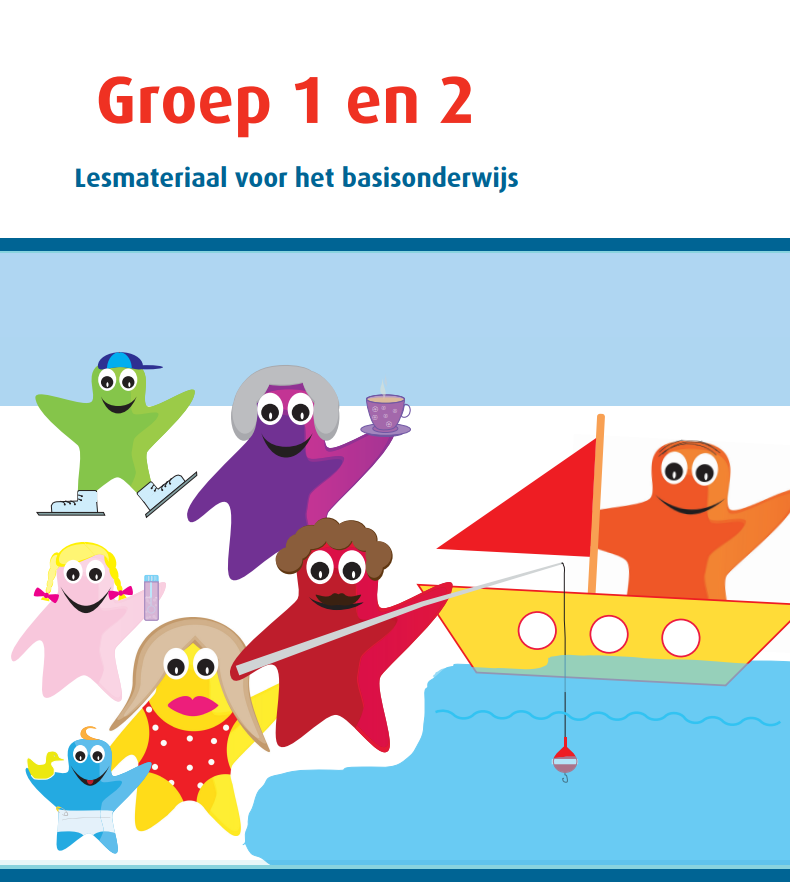 Contactouders van de groep mogen mee als begeleider
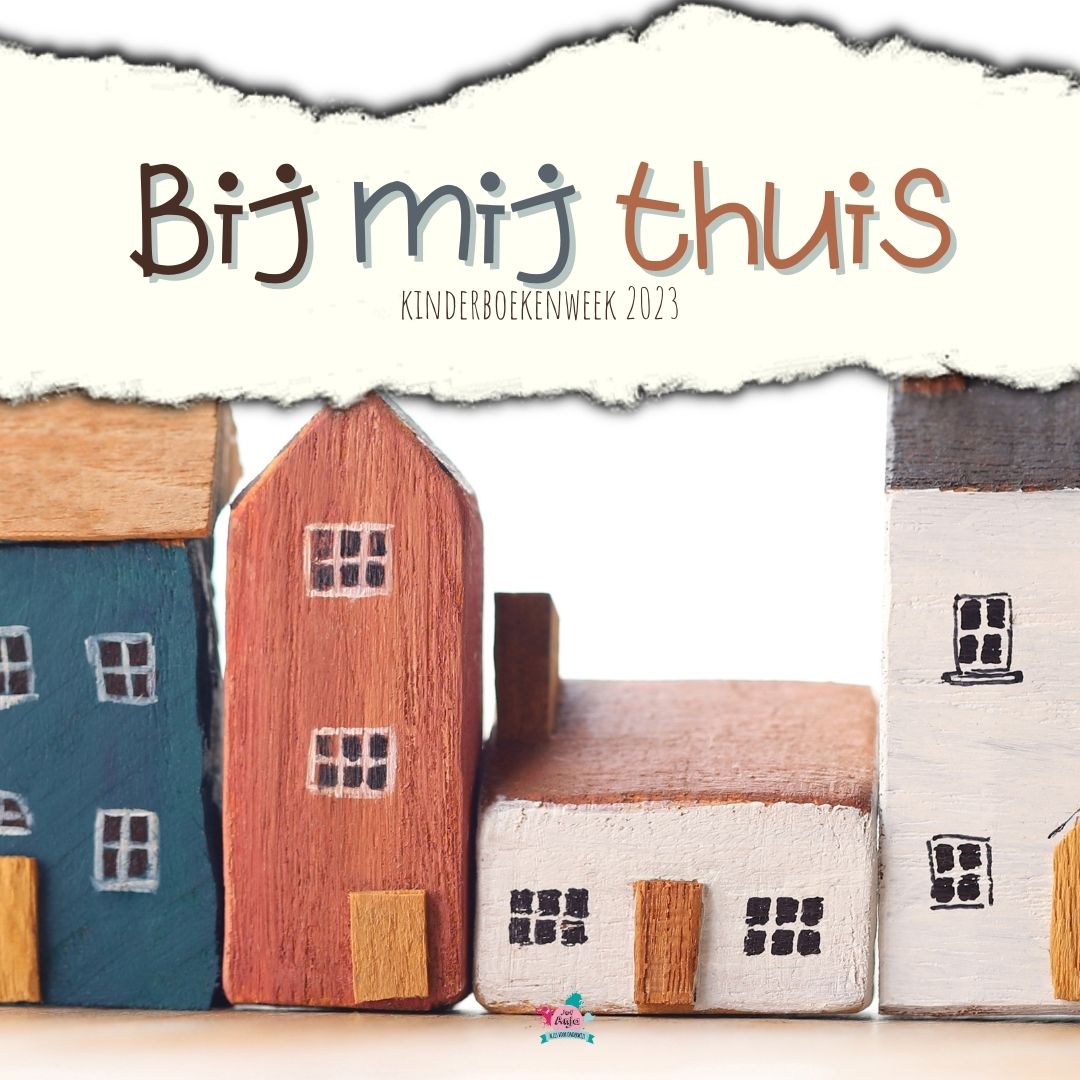 Van 4 oktober tot 10 oktober 2023
Kinderboekenweekthema;
Bij mij thuis
Jongens, heb je ‘t al vernomen………….
Op een middag in november 2022
dinsdag 5 december 2023
Sint op school
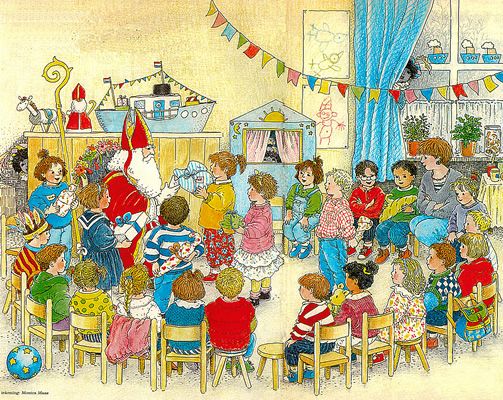 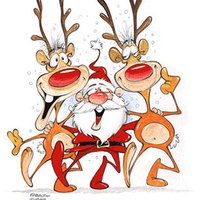 Kerstviering


Donderdag
21 december ‘23
Bieb op school
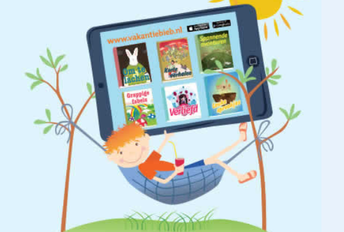 Nationale Voorleesdagen
24 januari 2024
tot 
3 februari 2024
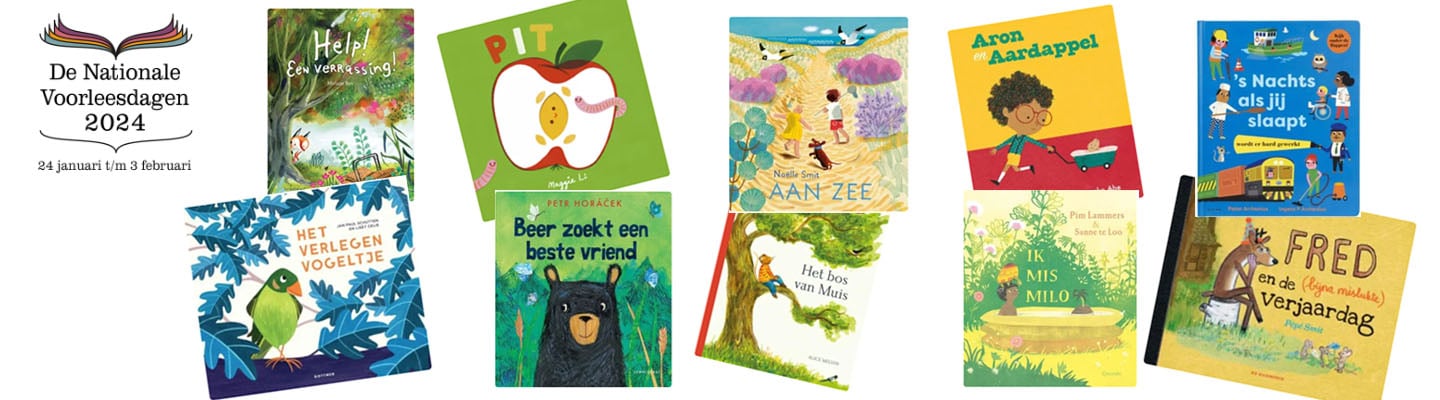 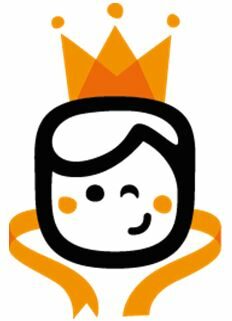 Koningsspelen
Vrijdag 26 april 2024
Podiumweek
Thema 
……
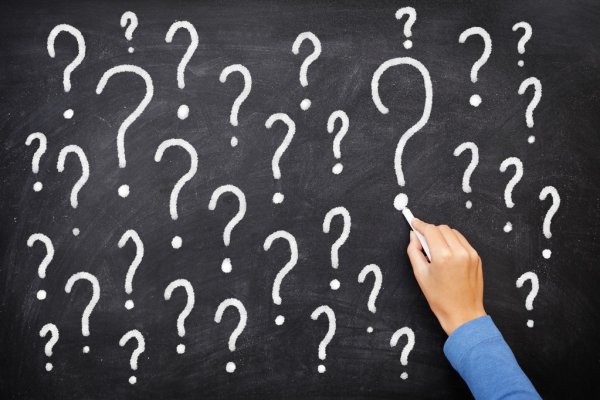 Voorstelling voor ouders op dinsdag 16 april 2024
van 13:00 uur tot 14:00 uur
schoolfotograaf
Woensdag 23 april 2023
Donderdag 24 april 2024
Feestelijke Project festiviteitendagdonderdag 6 juni 2024
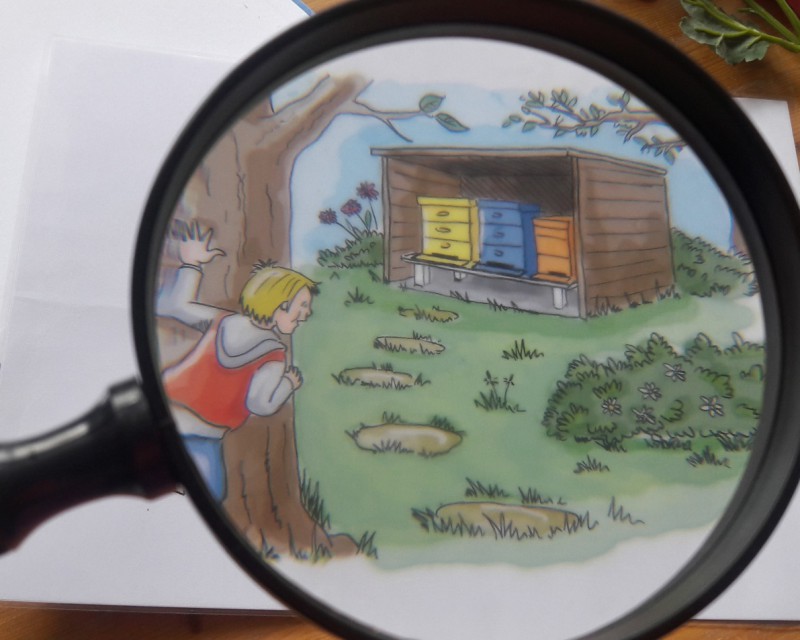 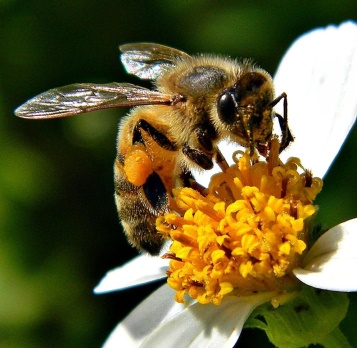 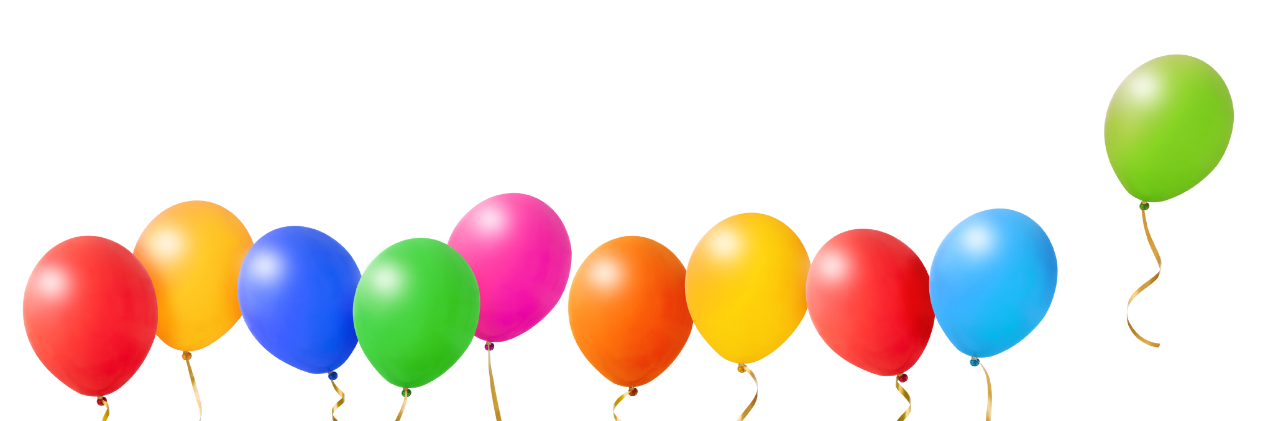 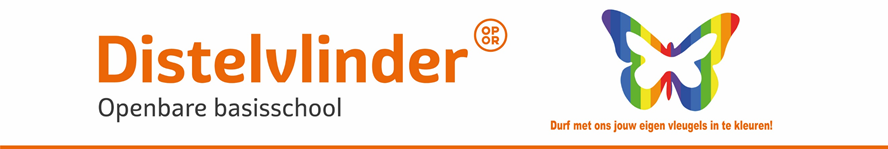 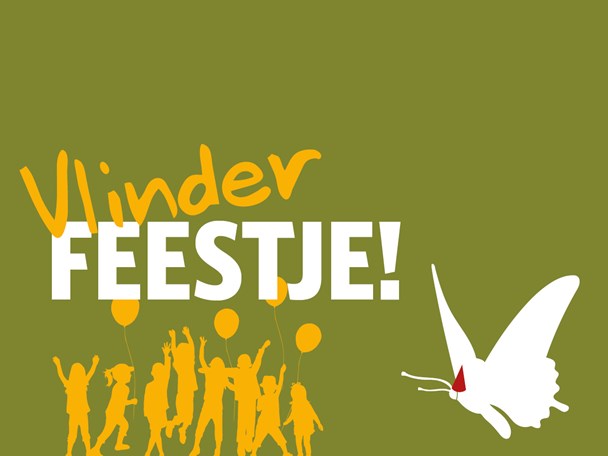 Vrijdag 5 juli 2024